Акция «Памяти героев»
«Наши герои - земляки»
Подготовила: воспитатель МБДОУ «Детский сад № 1 «Теремок»  Федосеева Любовь Алексеевна
День Победы 9 Мая – 
Праздник мира в стране и весны. 
В этот день мы солдат вспоминаем, 
Не вернувшихся в семьи с войны.
 В этот праздник мы чествуем дедов, 
Защитивших родную страну, 
Подарившим народам Победу 
И вернувшим нам мир и весну!
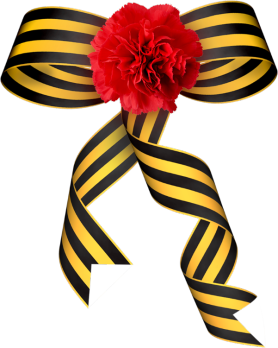 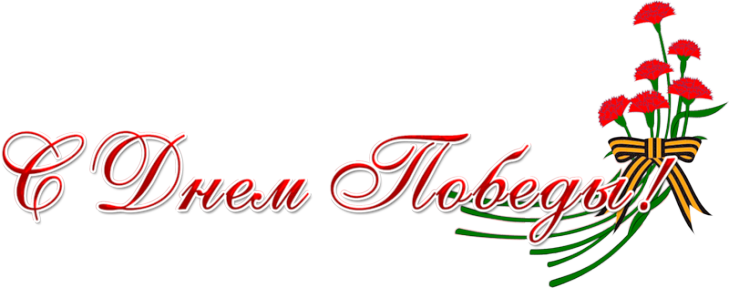 Мои дедушки:                                                                                                               Калентьев Максим Григорьевич, 1916-1988 гг. Балакин Петр Дмитриевич, 1897-1942 гг.
Родственники  Цапаевы :                                                                                                      Иван Павлович, 1918-1988 гг, Мария Тимофеевна, 1924-1998 гг.
Фронтовики села Иваньково – Ленино Алатырского района
Наши ветераны
Наши ветераны
Наши ветераны
Наши ветераны
Наши ветераны
Наши ветераны
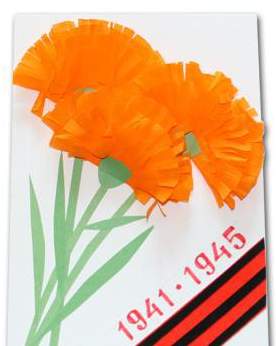 Благодарим, солдаты, вас
 За жизнь, за детство и весну, 
За тишину, за мирный дом, 
За мир, в котором мы живём!
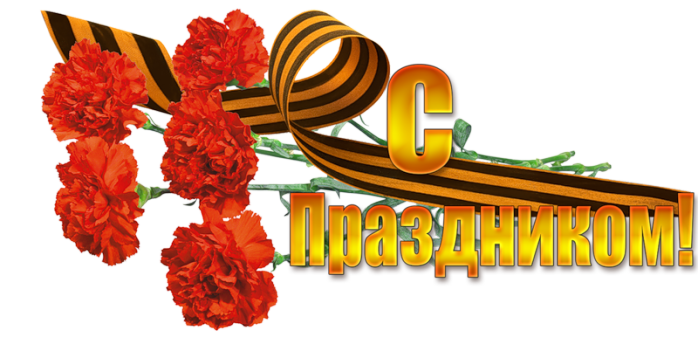